Государственное бюджетное профессиональное образовательное учреждение Республики Хакасия« Хакасский колледж профессиональных технологий, экономики и сервиса»
Проект озеленения фасадной части территории Хакасского колледжа профессиональных технологий, экономики и сервиса г.Абакана
Профессия 35.01.19 Мастер садово-паркового и ландшафтного строительства
Выполнил студент:  Канзычакова А.А
Руководитель:           Качина О.С, Чичинина О.В.
Группа М-15
Государственное бюджетное профессиональное образовательное учреждение Республики Хакасия« Хакасский колледж профессиональных технологий, экономики и сервиса»
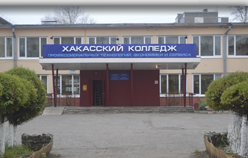 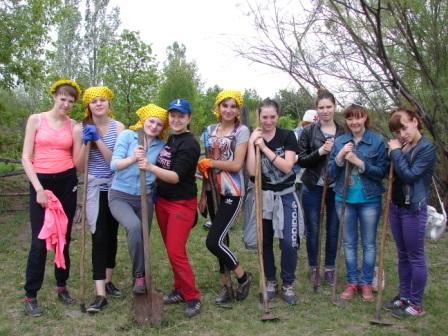 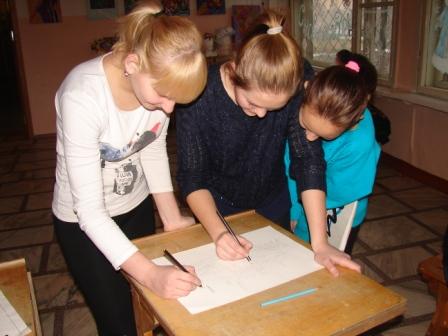 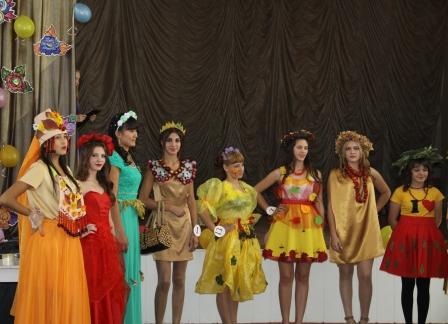 Проект озеленения фасадной части территории Хакасского колледжа профессиональных технологий, экономики и сервиса г.Абакана
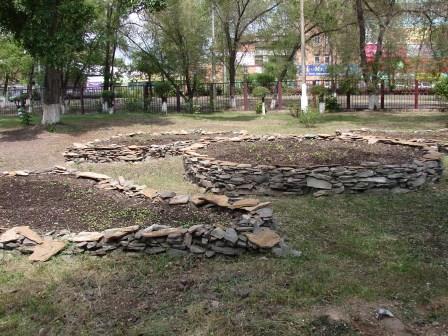 Территория фасада колледжа
Проект озеленения фасадной части территории Хакасского колледжа профессиональных технологий, экономики и сервиса г.Абакана
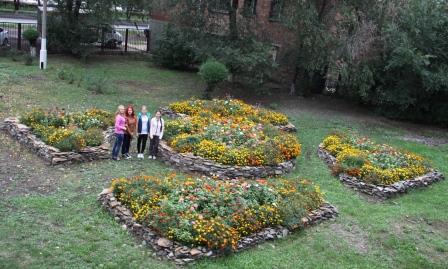 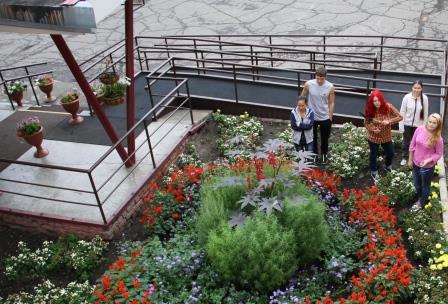 Территория фасада колледжа
Государственное бюджетное профессиональное образовательное учреждение Республики Хакасия« Хакасский колледж профессиональных технологий, экономики и сервиса»
Объект исследования- территория ограниченного пользования.

Предмет исследования – проект озеленения фасадной части территории Хакасского колледжа профессиональных технологий экономики и сервиса, расположенного по улице Советская 173. 

Цель работы- разработка и реализация проекта озеленения  фасадной части территории Хакасского колледжа профессиональных технологий экономики и сервиса, расположенного по улице Советская 173.
Задачи:
Изучить научно - популярную литературу, справочники, нормативную документацию;
Провести анализ территории объекта проектирования;
Выбрать стиль объекта проектирования;
Подобрать ассортимент древесно-кустарниковых и цветочно-декоративных растений для озеленения объекта проектирования;
Составить календарный план работ;
Составить смету на посадочный материал и декоративные элементы;
Разработать и реализовать проект озеленения фасадной части колледжа.
Участвовать в городском конкурсе  по озеленению и благоустройству территорий «Цветочная мозаика».
Проект озеленения фасадной части территории Хакасского колледжа профессиональных технологий, экономики и сервиса г.Абакана
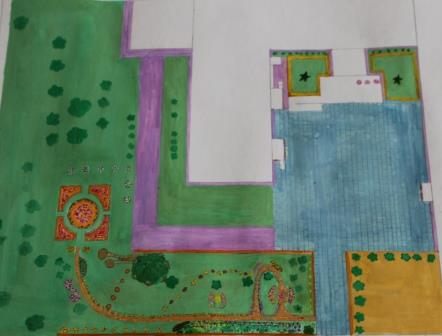 Общая сумма затрат на реализацию проекта
Проект озеленения фасадной части территории Хакасского колледжа профессиональных технологий, экономики и сервиса г.Абакана
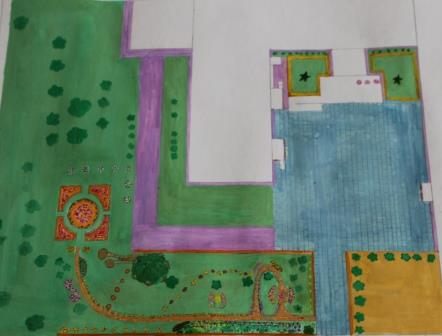 Реализация проекта озеленения и благоустройства фасада колледжа
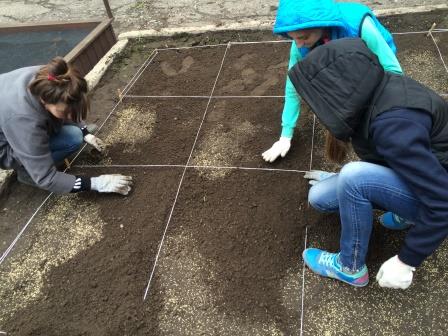 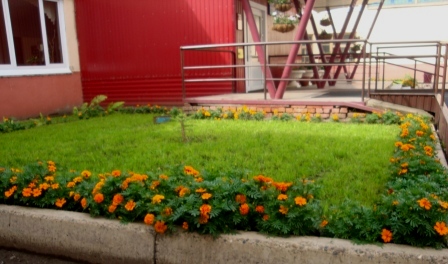 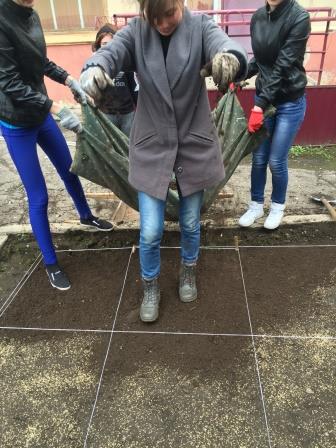 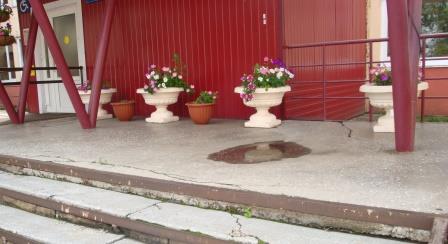 Проект озеленения фасадной части территории Хакасского колледжа профессиональных технологий, экономики и сервиса г.Абакана
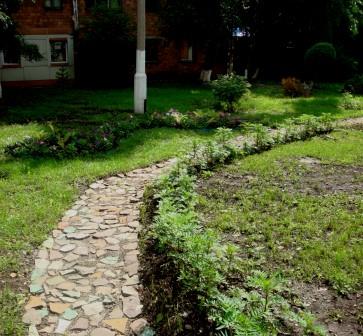 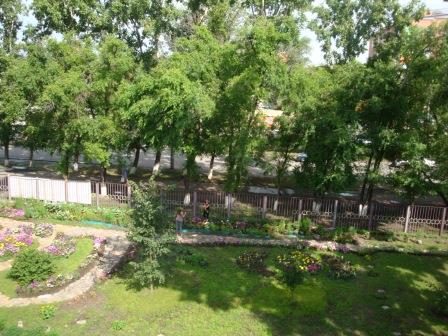 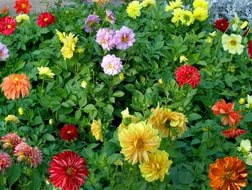 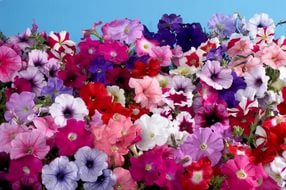 Видовая точка 1
Проект озеленения фасадной части территории Хакасского колледжа профессиональных технологий, экономики и сервиса г.Абакана
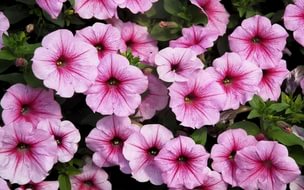 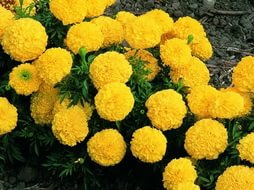 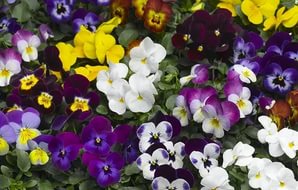 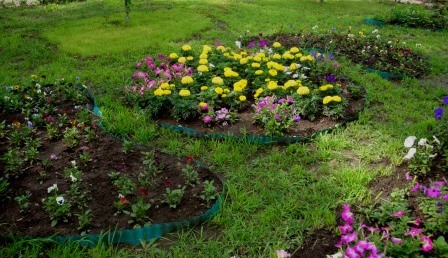 Видовая точка  2
Проект озеленения фасадной части территории Хакасского колледжа профессиональных технологий, экономики и сервиса г.Абакана
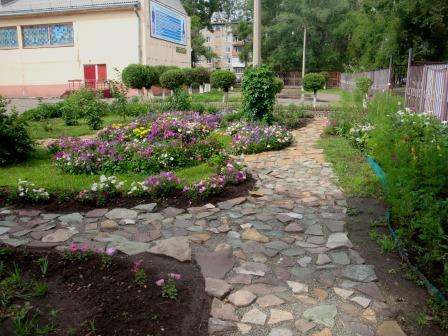 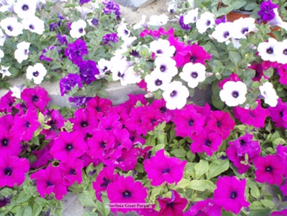 Видовая точка 3
Проект озеленения фасадной части территории Хакасского колледжа профессиональных технологий, экономики и сервиса г.Абакана
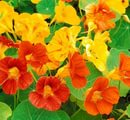 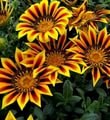 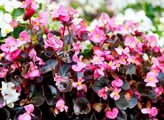 Видовая точка 4
Проект озеленения фасадной части территории Хакасского колледжа профессиональных технологий, экономики и сервиса г.Абакана
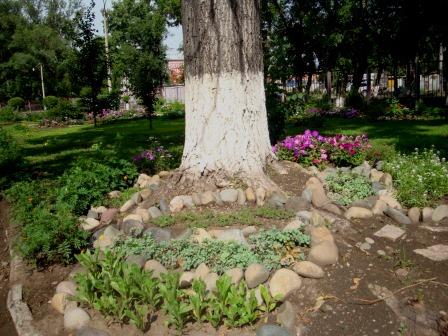 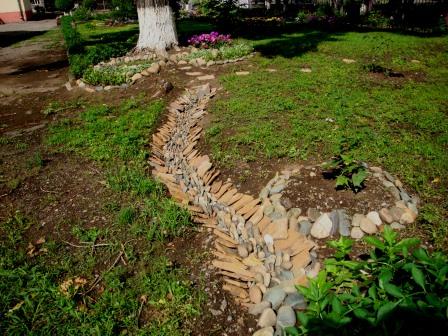 Видовая точка 5
Проект озеленения фасадной части территории Хакасского колледжа профессиональных технологий, экономики и сервиса г.Абакана
Растения рокария
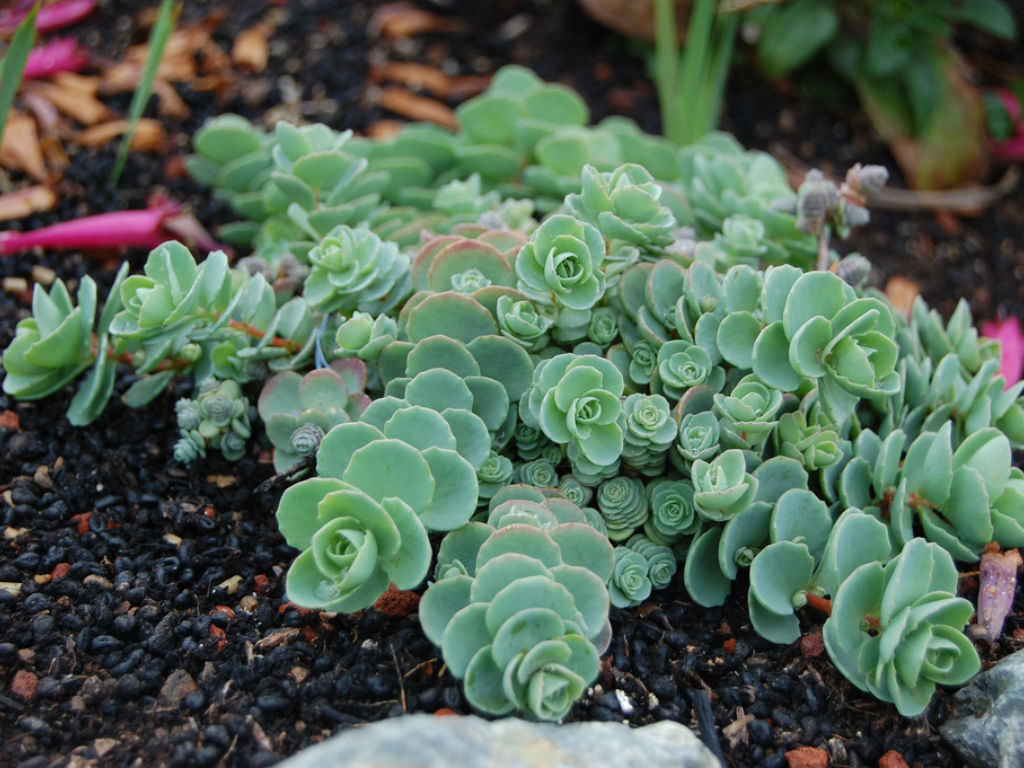 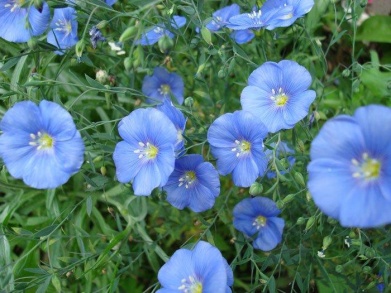 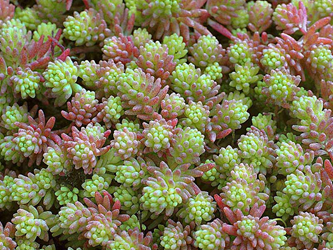 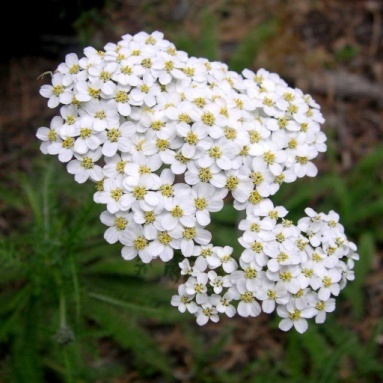 очитки
лен
тысячелистник
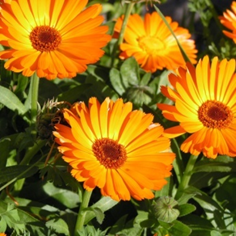 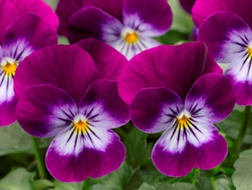 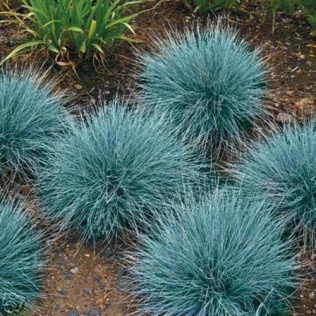 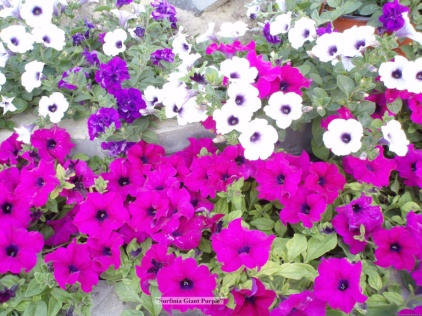 виола
петуния
календула
овсяница
Проект озеленения фасадной части территории Хакасского колледжа профессиональных технологий, экономики и сервиса г.Абакана
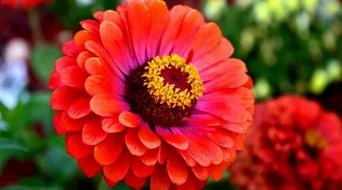 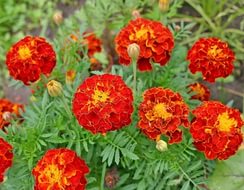 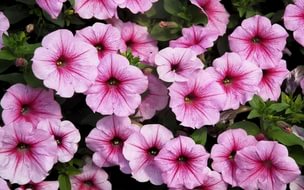 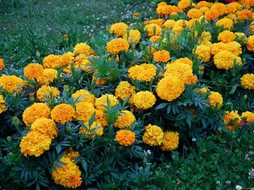 Видовая точка 5
Древесно-кустарниковый ассортимент используемый в проекте
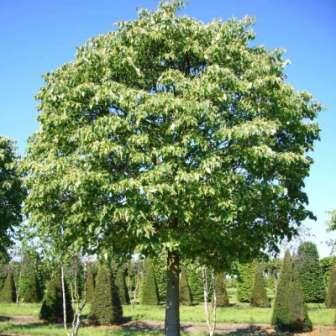 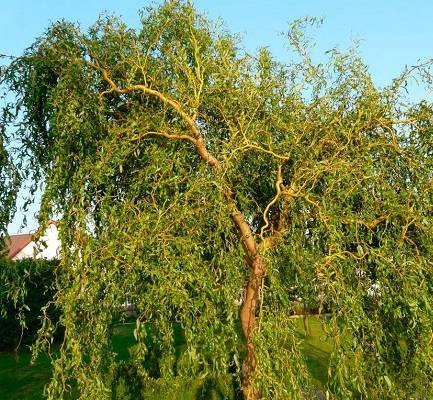 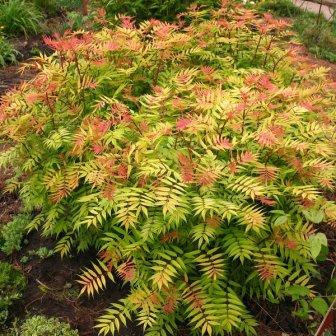 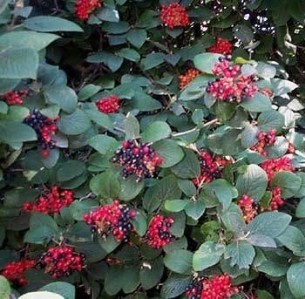 Рябинник рябинолистный
Липа мелколистная
Ива извилистая
Калина гордовина
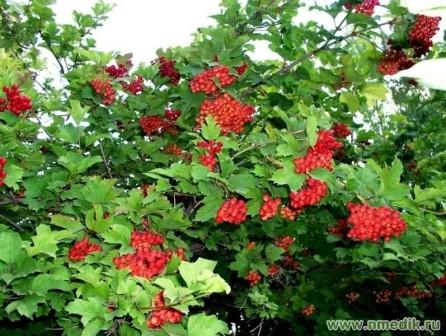 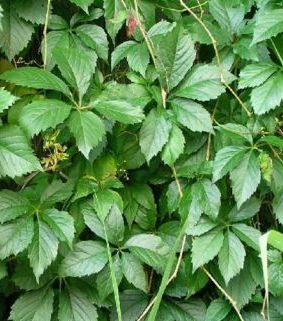 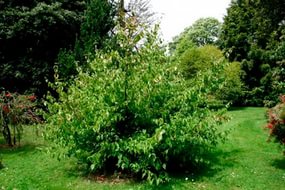 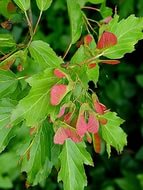 Калина обыкновенная
Девичий виноград
Дерен мужской
Клен татарский
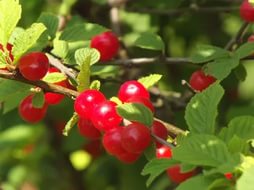 Вишня войлочная
Проект озеленения фасадной части территории Хакасского колледжа профессиональных технологий, экономики и сервиса г.Абакана
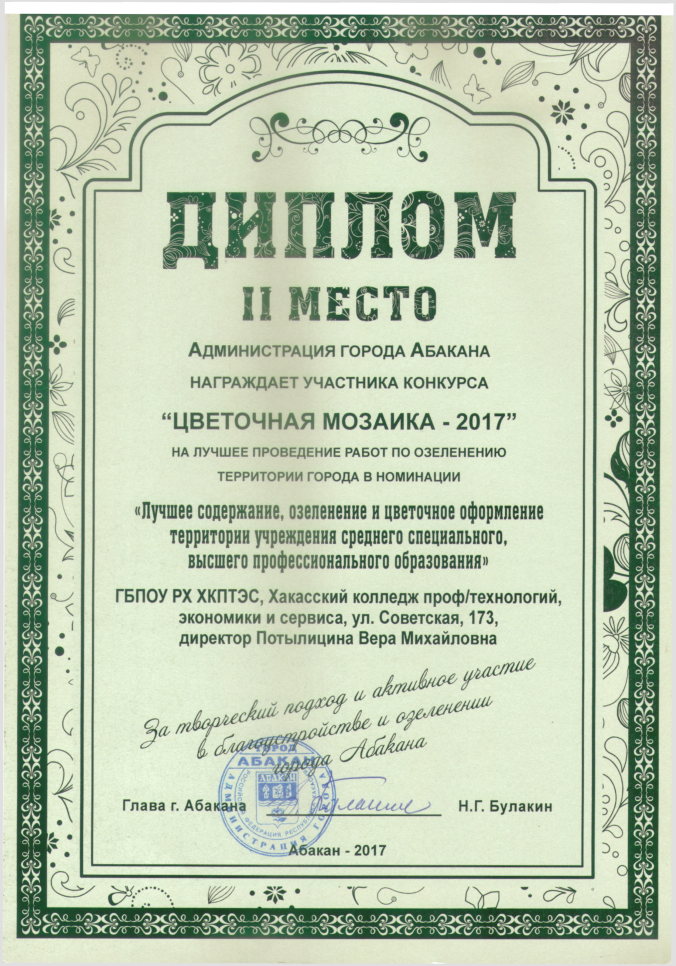 Проект озеленения фасадной части территории Хакасского колледжа профессиональных технологий, экономики и сервиса г.Абакана
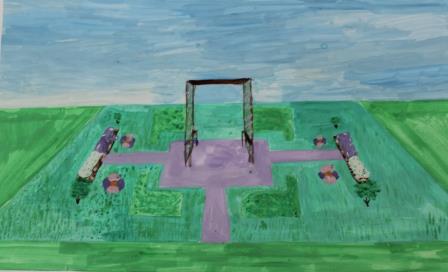 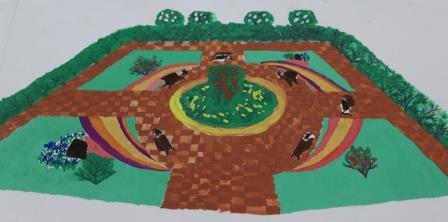 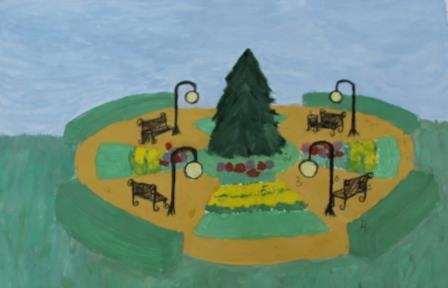 Варианты зон отдыха
Проект озеленения фасадной части территории Хакасского колледжа профессиональных технологий, экономики и сервиса г.Абакана
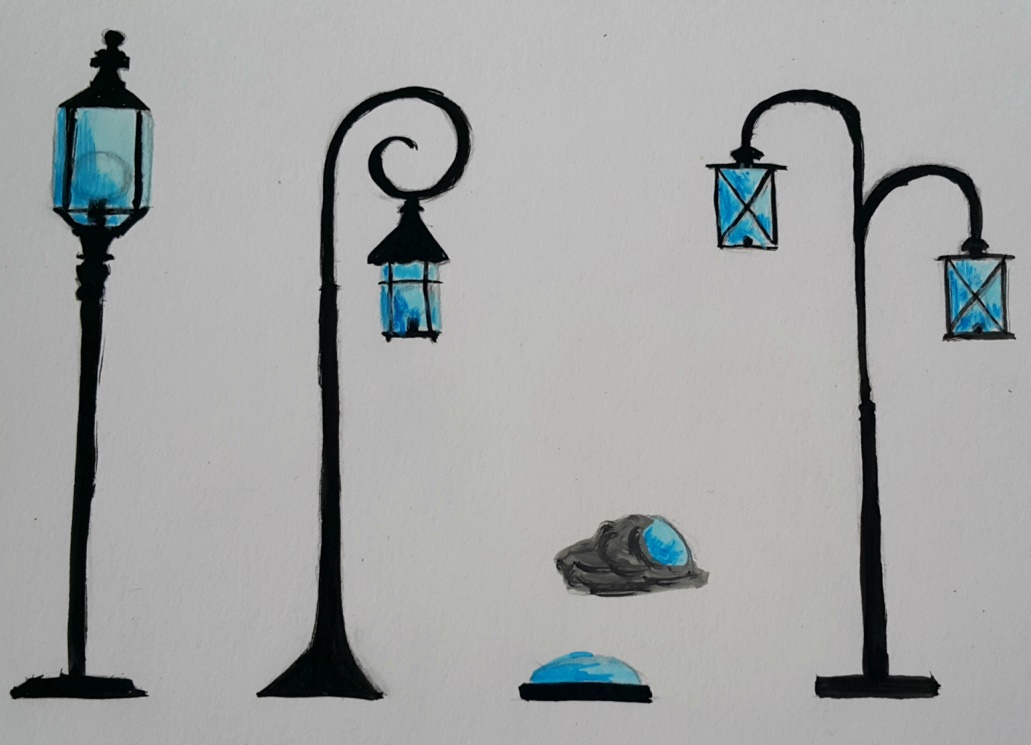 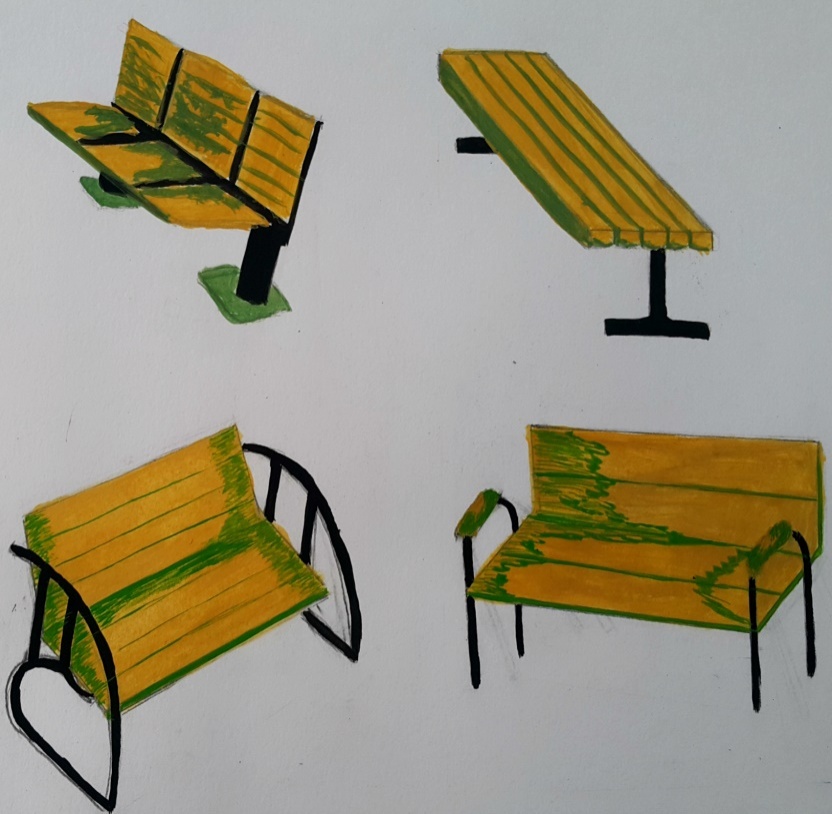 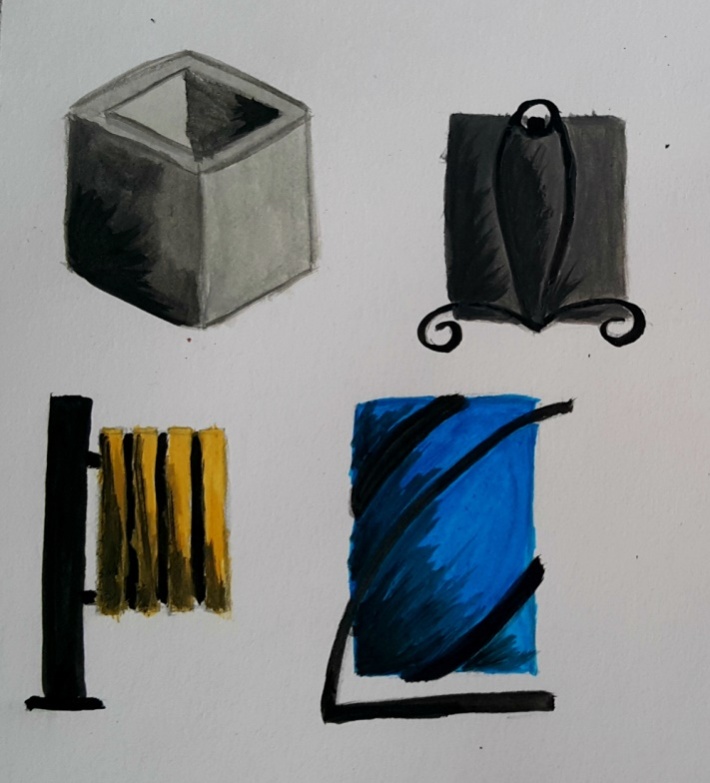 Малые архитектурные формы
Государственное бюджетное профессиональное образовательное учреждение Республики Хакасия« Хакасский колледж профессиональных технологий, экономики и сервиса»
Проект озеленения фасадной части территории Хакасского колледжа профессиональных технологий, экономики и сервиса г.Абакана
Профессия 35.01.19 Мастер садово-паркового и ландшафтного строительства
Выполнил студент:  Канзычакова А.А
Руководитель:           Качина О.С,  Чичинина О.В.
Группа М-15